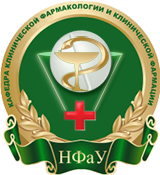 Клінічної фармакології та клінічної фармації
10 січня 2024 року
Доцент Наталія БЕЗУГЛА
ПРОФІЛАКТИКА ЗАСТУДИ: СТИМУЛЮВАТИ ІМУНІТЕТ ЧИ ТРЕНУВАТИ?